Le prophète Joël, baptistère de Saint Jean-Baptiste, Florence
Les Douze « petits » prophètes d’Israël                ( 750 à 350 av. J-C.)
« Petits » ? courts mais immenses !
Quelle unité ? Un des 22 livres du TaNaK.
		     Dodekaprophèton de la Septante.

Un miroir de la diversité des thèmes prophétiques.Des réécritures à l’intérieur des livres.

Un thème fédérateur : diversité et unité de la figure de Dieu, un Dieu qui accompagne, un « Dieu-avec-nous ».
Un Dieu en quête des humains,dont la figure n’apparaît qu’à travers son accompagnementdans l’histoire,et dans la mesure où les humains sont capables d’en accueillir et d’en dire quelque chose.

I Les petits prophètes dans l’histoire : des balises		Le temps du péché et l’appel à la conversion 		Amos, Osée, Michée (8ème/7ème s.)	Le temps du malheur, du silence et de l’espérance		Nahum, Habaquq, Sophonie, Abdias (7ème s.)
	Le temps de la conversion Joël, Jonas (5ème s.)	Le temps de la consolation et de la restauration
		Aggée, Zacharie, Malachie (6ème/5ème s.)
En fait ils balisent essentiellement les crises de l’histoire d’Israël :

740-721 : chute de Samarie, disparition du Royaume du Nord	  Amos, Osée
   701 : siège de Jérusalem	    Michée
   612 : chute de Ninive Nahum

609-588 : chute de  Jérusalem	  Abdias, Habaquq, Sophonie

520-450 : retour d’exil  Joël/Jonas	 Aggée, Zacharie, Malachie
L’ordre des livres
 Entre Osée et Malachie, quelques variations :	Les six derniers : Nahum/Habaquq/Sophonie/Aggée/Zacharie/Malachie
Les six premiersTM : 	Osée/Joël/Amos/Abdias/Jonas/Michée
Septante: Osée/Amos/Michée/Joël/Abdias/JonasOsée : figure inouïe d’un Dieu amoureuxMalachie : annonce de la venue du Seigneur à préparer.
Joël : Peut-être, il reviendra !  Jonas : l’humour de Dieu
II- Le rôle du prophète et sa liberté  
	entre le marteau et l’enclume ?
	ou du consentement à l’espérance ?

1-Pro-phète : celui qui parle pour Dieu, « un héraut est envoyé parmi les nations » (Abdias 1)Un homme aux prises avec la Parole de Dieu prend la parole.
Quelle liberté entre l'emprise de la parole divine et la menace des puissants ou le malheur des peuples ?
II- Le rôle du prophète et sa liberté  
	entre le marteau et l’enclume ?
	ou du consentement à l’espérance ?

1-Pro-phète : celui qui parle pour Dieu, « un héraut est envoyé parmi les nations » (Abdias 1)Un homme aux prises avec la Parole de Dieu prend la parole.
Quelle liberté entre l'emprise de la parole divine et la menace des puissants ou le malheur des peuples ?
2- Vision et/ou Parole :
 « Paroles d’Amos, paroles dont il eut la vision… »
 « Proclamation dont fut chargé Habaquq dans une vision… Ecris une vision, donnes-en l’explication sur des tables
 afin qu’on les lise…» (Hb 2, 2).
  5 visions d'Amos, 8 visions de Zacharie.
La vision parle, frappe et invite à parler.
La parole fait image, et décrypte la vision. L'écrit demeure.
3-Une parole humaine « porteuse » de la parole de Dieu :
Une « charge » que l’être humain doit s’approprier, s’assimiler,  sans mettre la main dessus (Jérémie 23).
4- Un dialogue direct ou rapporté :
Le prophète parle au nom de Dieu :« Ainsi parle le Seigneur », « oracle du Seigneur ».Il prend aussi la parole en « je » : lui ou le Seigneur ?Car le prophète partage la dénonciation que Dieu fait du mal, et voit la menace qui s'approche...

Une question récurrente : qui parle ?
Un destinataire de la parole prophétique : les grands, le peuple, Jérusalem… auquel le prophète s’adresse et auquel il donne parfois aussi la parole.Le prophète est chargé de délivrer une parole à un peuple, dont il fait partie et qu’il aime,dont il partage les malheurs et les souffrances.« J’ai dit, Seigneur, arrête, je t’en prie. Comment Jacob subsisterait-il ? Il est si petit » (Amos 7, 4-5).« Ce jour-là, on dira à Jérusalem : ‘n’aie pas peur, Sion, ne faiblis pas, le Seigneur ton Dieu est au milieu de toi, en héros.. Il est tout joyeux à cause de toi… il jubile et crie de joie à cause de toi » (So 3, 17).
Les voix s’entremêlent :
« Cherchez le Seigneur, vous tous, les humbles du pays, qui agissez selon le droit, cherchez la justice, cherchez l’humilité, peut-être serez-vous à l’abri au jour de la colère du Seigneur » (So 2, 3).
« Mon peuple, que t’ai-je fait ? En quoi t’ai-je fatigué ?...Mon peuple, rappelle-toi donc…. »« Avec quoi me présenterai-je devant le Seigneur …?Le Seigneur voudra-t-il des milliers de béliers…? »
« On t’a fait connaître, ô homme, ce qui est bon, ce que le Seigneur exige de toi : rien d’autre que respecter le droit, aimer la fidélité et t’appliquer à marcher avec ton Dieu » (Michée 6, 3-8).
Le prophète déchiré :
	Il reçoit une parole de Dieu, dont il reconnaît la justesse par sa propre lecture de la situation politique.
Spectateur lucide de la situation du pays, il accepte d’être rejeté et calomnié, tout en étant plongé dans la tourmente générale.Mais cette parole décrit un avenir terrifiant : la catastrophe dont le prophète comprend qu’elle est inéluctable.La parole qu’il doit délivrer est terrible comme le malheur dans lequel il voit les dirigeants et le peuple se précipiter.Le prophète participe à ce malheur et souffre pour et avec le peuple auquel il s’adresse.
5- Les actes prophétiques :
-Osée doit mimer dans sa propre vie le message à délivrer ; il doit reprendre Gomer, la femme infidèle, qui s’est prostituée...(Osée 2)La vie amoureuse tourmentée du prophète dit celle du Seigneur pour son peuple : il l'incarne ?

-Amos affronte le prêtre Amacya et le roi d’Israël qui veulent le chasser de Béthel.Il résiste au nom de sa vocation :
« le Seigneur m’a pris derrière le bétail, et m’a dit ‘va ! Prophétise à Israël, mon peuple » (Amos 7, 10-17).-« On dira : ‘silence’ » (Amos 8, 3)-« Quant à moi, je guette le Seigneur, j’attends Dieu, mon sauveur, il m’écoutera, mon Dieu » (Michée 7, 7)
Osée et Gomer, Bible historiale de 1372
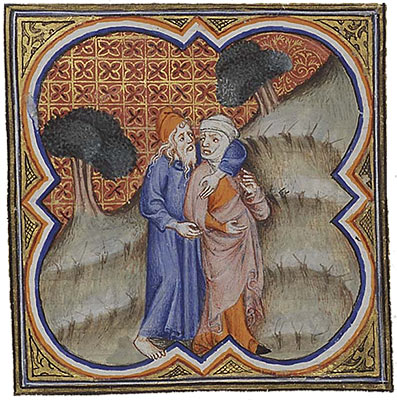 III Les figures de Dieu en questionQui est ce Dieu qui accompagne l’histoire humaine ?L’histoire de « Dieu avec nous », notre histoire « avec Dieu »
1-Les anthropomorphismes :  Dieu amoureux, Dieu jaloux, Dieu vengeur, Dieu qui se repent et revient sur sa décision…Un Dieu qui nourrit … ou qui dévaste (Osée 2, 10-14)
Trop proche des Baal, des dieux de la nature?Mais l'idole est faite de main d'hommes, elle est manipulable...
A l’opposé des idoles : un Dieu qui se révèle « à la mesure de ce que notre humanité peut saisir » ( DV III, 13 ). Un Dieu qui est en quête de l’humain, qui s’approche, propose son alliance, choisit un porte parole, toujours plus près…
	« Mon cœur est bouleversé en moi, ma pitié s’est émue…	Je ne donnerai pas cours à l’ardeur de ma colère ;
	je ne reviendrai pas détruire, car je suis Dieu et non pas 			      homme » (Os 11, 9)
2- La « justice » de Dieu :
« Au milieu de la ville, Dieu est juste » (So 3, 5)
Une théologie de la rétribution… définitivement mise en cause avec humour  (Jonas) !Une exigence : respecter la justice et le droit  (Mi 6,8)
La justice et le droit : exigence morale de la conscience humaine, ou/et attribut du Dieu Un, exigence de sa Loi ?Une exigence étroitement liée à la révélation du Nom de Dieu (le Décalogue).Le peuple a la justice de son Dieu, et le Dieu de sa justice. C’est l’image de Dieu qu’il faut sans cesse corriger.
Un Dieu qui veut que « l’être humain à son image » soit respecté comme tel.-La justice humaine exige que le coupable soit puni.-Les malheurs de l’histoire : un châtiment de Dieu ? Plutôt l’occasion d’une dénonciation et d’une prise de conscience.Ils sont la conséquence de la folie humaine dite en termes d’idolâtrie.En divinisant ses idoles (son ego, sa violence…), l’humain a perdu le lien juste avec le Dieu créateur et sauveur….
Dieu siège d’abord sur le trône de justice, puis sur le trône de miséricorde :
« Il a frappé, il pansera nos plaies, au troisième jour, il nous relèvera, et nous vivrons en sa présence » (Os 6, 2)
IV- Le jour du Seigneur
La figure amplifiée du passage de la justice à la miséricorde : Dieu qui se bat contre le mal et prend pitié du malheureux.

L’expression se trouve 21 fois dans l’AT dont 13 chez les Douze : Am 5,18.18.20 ; Abd 15 ; So 1,7.14.14 ; Ml 3,23 ; Jl 1,15 ; 2,1.11 ; 3,4 ; 4,14), et formes approchées.
Renoncer à la pastorale chrétienne de la peur (Dies irae 13è).
« Le jour » : intervention de Dieu dans l’histoire pour détruire l’injustice et le mal et renouer l’alliance rompue avec les humains.Ambivalence du « jour » qui cristallise le combat de Dieu contre les forces du mal et sa victoire.
Portail du jugement, Abbatiale de Conques
1- Dans l’histoire d’Israël, le moment des grands désastres que les prophètes ont vu arriver (721 ; 588).Mais le jugement frappera aussi l’envahisseur inique, et Dieu relèvera son peuple.A l’intérieur de chaque livre prophétique, le renversement est à l’œuvre et structure l’ensemble du texte :Osée 2, 18-21 « en ce jour-là, je te fiancerai à moi pour toujours »Amos 9, 11 « ce jour-là, je relèverai la hutte croulante… »Sophonie 3, 16 ; Michée 7, 11Le livre de Joël systématise le renversement, dans une grande liturgie de repentir et de conversion, qui se termine par le jugement eschatologique des peuples.
2- Au-delà du temps du malheur et du silence, peut-être…Dieu reviendra-t-il ? Une conscience aiguë de l’infidélité humaine.
-Savoir se taire et méditer : le silence se prolonge parfois terrifiant, « car c’était le temps du malheur », « un jour d’amertume, comme le deuil d’un fils unique » (Am 8,10).-Savoir que Dieu reste à l’œuvre : peut-être, qui sait ? Il se ravisera : Amos 5, 15  
Joël 2, 14 « qui sait, peut-être aura-t-il encore du regret et laissera-t-il une bénédiction ? »
La figure de Dieu que le Jour propose est celle d’Exode 34,6-7 :
« Le Seigneur, le Seigneur, Dieu de tendresse et de bonté, lent à la colère, plein de fidélité, et de loyauté, qui reste fidèle à des milliers de générations, qui supporte la faute, la révolte et le péché, sans rien laisser passer,qui poursuit la faute des pères chez les fils et les petits-fils sur trois ou quatre générations »
Joël 2, 13 : « Revenez à moi de tout votre cœur »
Michée 7, 18-20 : « A quel Dieu te comparer ?					  Il se plaît à faire grâce »
Ouverture :Prophètes d’une espérance invincible qui surgit humblement du fond même de l’abîme et de la détresse.
C’est le psaume de Jonas 2 dans le ventre du poisson.C’est la vision de Joël 3 : l’Esprit répandu sur tout le peuple.« Tu accorderas à Jacob ta fidélité, ton amitié à Abraham, c’est ce que tu as juré à nos pères depuis les jours d’autrefois » (Mi 7, 20, repris en Luc 1, 70).Multiforme visage d’un Dieu qui se dessine dans l’histoire, d’un peuple qui ne renonce jamais à son espérance.
La réponse du sage :
« Qui est assez sage pour discerner ces choses et assez intelligent pour les connaître ? » (Osée 13, 10)
La réponse de l'humour de Dieu :Dieu est libre, et met en crise à la fois la figure du prophète et toutes nos théologies :
« Et je n'aurai pas pitié de Ninive, la grande ville, où il y a plus de cent vingt mille êtres humains qui ne savent pas distinguer leur droite de leur gauche ! » (Jonas 4, 9)
Le prophète Jonas, Temple protestant Mulhouse (14ème s.)